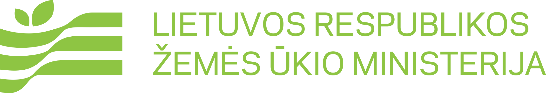 VALDYMO REIKALAVIMŲ (VR) 2023-2027 M. PROJEKTO PRISTATYMAS
2022-12-22
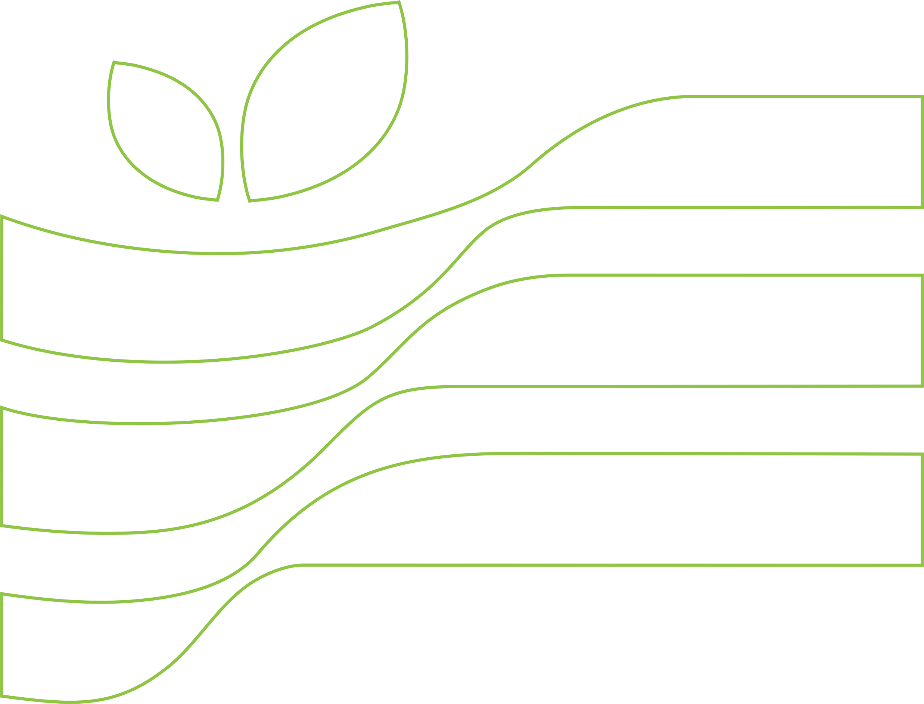 JURGITA ČIUČKIENĖ
VYR. SPECIALISTĖ
zum.lrv.lt
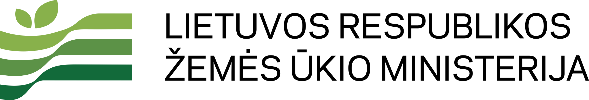 VR BENDRIEJI PRINCIPAI
VR yra paramos sąlygų dalis
VR taikomi visiems pareiškėjams siekiantiems gauti plotines išmokas
VR yra pagrindas gauti išmokas todėl už jų nesilaikymą yra taikomos sankcijos arba gali būti visai neskiriama parama
VR yra nustatomi vadovaujantis konkrečiais ES teisės aktais (direktyvomis ir reglamentais), jų straipsniais ar  dalimis
VR nėra nauji reikalavimai, jie visi galioja pagal nacionalinius teisės aktus
VR apima vandens, biologinės įvairovės apsaugos, maisto ir pašarų saugos, ūkinių gyvūnų sveikatingumo ir gerovės, bei augalų apsaugos produktų naudojimo sritis
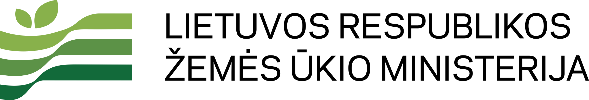 VR PASIKEITIMAI LYGINANT SU ESAMU REGLAMENTAVIMU
VR naujame laikotarpyje sumažėja nuo 13 iki 11
VR nelieka ūkinių gyvūnų registravimo ir ženklinimo reikalavimų bei reikalavimų dėl užkrečiamųjų ligų 
VR pasipildo Bendrąja vandens politikos ir Tausaus pesticidų naudojimo direktyvomis
Dalis galiojančių VR yra papildyti (VR2; VR3; VR4)
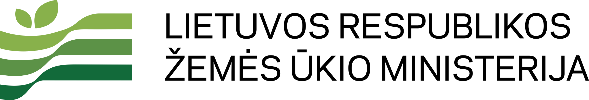 VR 1 BENDROJI VANDENS POLITIKOS DIREKTYVA
Žemės ūkio subjektas, išgaunantis 100 m³ ir daugiau vandens per parą iš vieno paviršinio vandens telkinio privalo turėti LR vandens įstatyme nurodytą leidimą.
Žemės ūkio valdoje esantis ir naudojamas požeminio vandens gavybos gręžinys turi turėti gręžinio pasą, registruotą Žemės gelmių registre. Išimtis būtų taikoma tiems žemės ūkio subjektams, kurie yra pradėjęs gręžinio įteisinimo ar likvidavimo procedūrą ir turi tai patvirtinančius dokumentus. 
Žemės ūkio subjektai, naudojantys gėlą požeminį vandenį, turi turėti leidimą naudoti žemės gelmių išteklius arba turėti TIPK leidimą, kuriame iki 2014-07-01 buvo įtrauktos sąlygos požeminio vandens paėmimui ir vartojimui ir šios sąlygos nesikeitė.
Draudžiama nuotekas, užterštas medžiagomis, nurodytomis Požeminio vandens apsaugos nuo taršos pavojingomis medžiagomis taisyklių 1 ir 2 prieduose, tiesiogiai ar netiesiogiai išleisti į požeminį vandenį.
Deklaruotame plote, kuris patenka į karstinių smegduobių apsaugos zoną, draudžiama arti ar kitaip dirbti žemę, tręšti organinėmis ir/ar mineralinėmis trąšomis, naudoti augalų apsaugos produktus. (įsigaliojimas 2024 m. sausio 1 d.)
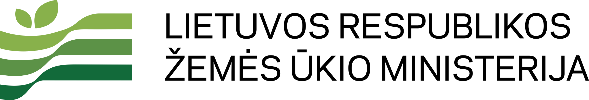 VR 2 DIREKTYVA DĖL VANDENŲ APSAUGOS NUO TARŠOS NITRATAIS IŠ ŽEMĖS ŪKIO ŠALTINIŲ
Per metus į dirvą patenkančio azoto kiekis negali viršyti 170 kg/ha.
Žemės ūkio veiklos subjektai tirštąjį mėšlą turi kaupti mėšlidėse arba tvartuose, taip pat tirštojo mėšlo rietuvėse prie tvarto. Srutas ir (ar) skystąjį mėšlą kaupti srutų kauptuvuose – statiniuose ar įrenginiuose. Mėšlidžių, srutų kauptuvų ir tirštojo mėšlo rietuvių prie tvarto talpa turi atitikti nustatytus reikalavimus. Išimtis dėl talpų turėjimo taikoma kai mėšlas telpa atitinkamos talpos tvarte arba kai ūkiniai gyvūnai prisitaikę gyventi lauke ištisus metus.
Žemės ūkio veiklos subjektai, tręšiantys mėšlu ir (ar) srutomis 30 ha ar daugiau žemės ūkio naudmenų per kalendorinius metus privalo turėti tręšimo planą parengtą pagal nustatytus reikalavimus.
Draudžiama mėšlu ir (ar) srutomis tręšti šaltuoju metų laikotarpiu, nustatytu Mėšlo ir srutų tvarkymo aplinkosaugos reikalavimų apraše.
Draudžiama mėšlą ir (ar) srutas įterpti arba skleisti ant įšalusios, įmirkusios, užtvindytos, apsnigtos žemės.
Draudžiama skystąjį mėšlą ir (ar) srutas skleisti arčiau kaip 2 m iki melioracijos griovių viršutinių briaunų.
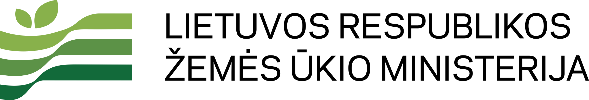 VR 3 LAUKINIŲ PAUKŠČIŲ APSAUGOS DIREKTYVA
Žemės ūkio subjekto valdos plote, kuris patenka į PPIS esantį Paukščiams svarbių teritorijų sluoksnį, turi būti laikomasi konkrečiam plotui nustatytų ūkinės veiklos apribojimų, kurie gali apimti draudimus:
suarti ar persėti pievas, 
pievas keisti kitomis žemės ūkio naudmenomis, tačiau leidžiama jas persėti, 
naikinti krūmų, įsiterpusių tarp ariamų laukų, juostas, 
sausinti pievas (įrengti naujas sausinimo sistemas).
Svarstoma galimybė suteikti išimtį įsirengti naujas sausinimo sistemas, esant tam tikroms sąlygoms.
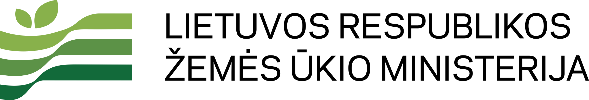 VR 4 NATŪRALIŲ BUVEINIŲ, LAUKINĖS AUGALIJOS BEI GYVŪNIJOS APSAUGOS DIREKTYVA
Žemės ūkio subjekto valdos plote, kuris patenka į PPIS esantį Natūralių buveinių ir laukinės faunos bei floros apsaugos sluoksnį, turi būti laikomasi konkrečiam plotui nustatytų ūkinės veiklos apribojimų natūralioje buveinėje ir natūralios buveinės apsaugos buferyje.
      Galimi draudimai:
- naudoti augalų apsaugos produktus,
- naudoti mineralines trąšas ar organines trąšas,
- draudimą sausinti pievas (Svarstoma galimybė suteikti išimtį įsirengti naujas sausinimo sistemas, esant tam tikroms sąlygoms)
- įveisti mišką,
- arti,
- įrengti poilsiavietes,
- persėti daugiametes pievas,
- intensyviai ganyti (ne daugiau kaip 1 SG/ha).
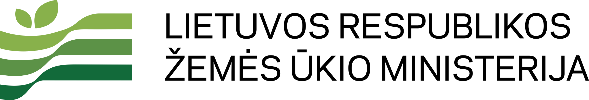 VR 5 MAISTO IR PAŠARŲ SAUGOS REGLAMENTAS (I)
Maisto tvarkymo subjektai, atliekantys bet kokį poveikį maistui arba veiksmus su juo ar atskiromis jo sudedamosiomis dalimis turi imtis adekvačių priemonių, užtikrinančių, kad tik saugus maistas būtų tiekiamas rinkai.
Maisto tvarkymo subjektai turi turėti įdiegtą individualią rizikos veiksnių analizės ir svarbių valdymo taškų (toliau – RVASVT) sistemą arba kitą panašią RVASVT principais paremtą maisto savikontrolės sistemą.
Maisto tvarkymo subjektai turi ženklinti produktus pagal teisės aktų reikalavimus.
Maisto tvarkymo subjektai turi užtikrinti maisto ir maisto sudedamųjų dalių atsekamumą visuose maisto tvarkymo etapuose.
Maisto tvarkymo subjektai turi turėti nesaugaus maisto atšaukimo iš rinkos veiksmų aprašą.
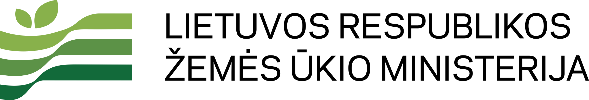 VR 5 MAISTO IR PAŠARŲ SAUGOS REGLAMENTAS (II)
Jei ūkio subjektai naudoja ne savo išaugintus ir pagamintus pašarus, pašarai turi būti įsigyjami ir naudojami tik iš tų ūkio subjektų, kurie yra registruoti ir  (arba) patvirtinti nustatyta tvarka.
Nustačius, kad pašarų tyrimų rezultatai neatitinka teisės aktų reikalavimų, pašarų ūkio subjektai turi vykdyti privalomus VMVT nurodymus.
Pašarų ūkio subjektai turi užtikrinti pašarų atsekamumą.
Pašarų ūkio subjektai turi tvarkyti apskaitą, susijusią su tiekiamų rinkai pašarų  paskirties vieta bei kiekiu.
Siekiant išvengti pašarų užteršimo draudžiamomis ūkiniams gyvūnams šerti medžiagomis, pašarai turi būti sandėliuojami atskirai nuo šių medžiagų.
Vaistiniai pašarai turi būti laikomi ir tvarkomi taip, kad būtų išvengta kitų pašarų užteršimo ir nekeltų rizikos ūkiniams gyvūnams, kuriems vaistiniai pašarai nėra skirti.
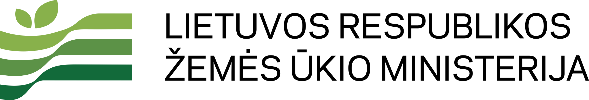 VR 6 DIREKTYVA DĖL DRAUDIMO NAUDOTI TAM TIKRAS MEDŽIAGAS GYVULININKYSTĖJE
Ūkinių gyvūnų laikytojas turi naudoti tik Veterinarinių vaistų registre įregistruotus veterinarinius vaistus ir pildyti Veterinarinės medicinos produktų ir vaistinių pašarų, įsigytų pagal veterinarijos gydytojų receptus ir sunaudotų maistiniams gyvūnams, apskaitos žurnalą.
Ūkinių gyvūnų laikytojams draudžiama naudoti tirostatines medžiagas, stilbeną, stilbeno darinius, jų druskas ir esterius, estradiolį 17β ir esteriams būdingų savybių turinčius jo darinius, beta agonistus, medžiagas, turinčias estrogeninį (išskyrus estradiolį 17ß ir esteriams būdingų savybių turinčius jo darinius), androgeninį arba gestageninį poveikį.
Ūkinių gyvūnų savininkams draudžiama ūkinius gyvūnus skersti žmonių maistui, jei jie buvo gydyti tam tikrais vaistais, nepasibaigus išlaukai.
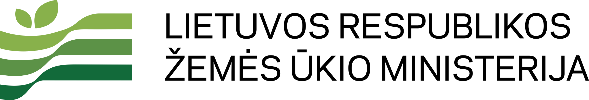 VR 7 AUGALŲ APSAUGOS PRODUKTŲ PATEKIMO Į RINKĄ REGLAMENTAS
Jei žemės ūkio valdoje yra naudojami augalų apsaugos produktai, turi būti pildomas jų naudojimo apskaitos popierinis ar elektroninis žurnalas.
Augalų apsaugos produktų naudotojai turi neviršyti produkto etiketėje nurodytos augalų apsaugos normos bei laikytis produkto etiketėje: nurodytų karencijos laikotarpio, didžiausio galimo purškimų skaičiaus ir didžiausio panaudojimo kiekio per metus, apsaugos zonų iki paviršinių vandens telkinių ir (ar) melioracijos griovių.
Augalų apsaugos produktų naudotojai žemės ūkio valdose turi naudoti tik LR registruotus augalų apsaugos produktus.
Augalų apsaugos produktų profesionalieji naudotojai privalo produktus saugoti rakinamuose ir įspėjamaisiais pavojingumo ženklais paženklintuose pagalbinio ūkio paskirties pastatuose arba jų patalpose. Patalpoje, kurioje yra laikomi profesionaliajam naudojimui skirti augalų apsaugos produktai, draudžiama laikyti maistą, vandenį, pašarus ir gyvūnus.
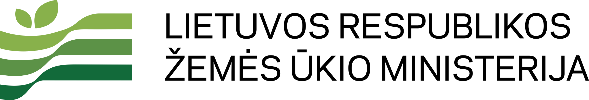 VR 8 TAUSAUS PESTICIDŲ NAUDOJIMO DIREKTYVA (I)
Augalų apsaugos produktų profesionalieji naudotojai privalo turėti augalų apsaugos pažymėjimą ar kitą jam prilyginamą ES valstybėje narėje ar Europos ekonominės erdvės valstybėje išduotą pažymėjimą.
Augalų apsaugos produktus leidžiama purkšti tik apdorojimo įranga, turinčia galiojančius Apdorojimo augalų apsaugos produktais įrangos pažymėjimus.
Pagalbinio ūkio paskirties pastatuose ar jų patalpose, kuriuose saugomi profesionaliajam naudojimui skirti augalų apsaugos produktai privalo būti talpyklos su natūraliais (smėliu, pjuvenomis, durpėmis) ir (ar) sintetiniais sorbentais.
Pagalbinio ūkio paskirties pastatų ar jų patalpų, kuriuose saugomi profesionaliam naudojimui skirti augalų apsaugos produktai  ir (ar) beicuota sėkla, grindys ir vėdinimas turi atitikti reikalavimus.
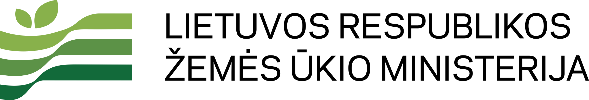 VR 8 TAUSAUS PESTICIDŲ NAUDOJIMO DIREKTYVA (II)
5. Profesionaliajam naudojimui skirti augalų apsaugos produktai  ir (ar) beicuota sėkla pagalbinio ūkio paskirties pastatuose ar jų patalpose laikomi lentynose arba ant padėklų. 
6. Nepanaudoti augalų apsaugos produktai ir (ar) jų likučiai turi būti saugomi gamintojo pakuotėse. Nepanaudota beicuota sėkla ir (ar) jos likučiai turi būti saugomi beicuotos sėklos pakuotėse.
7. Tuščios profesionaliajam naudojimui skirtų augalų apsaugos produktų  ir (ar) beicuotos sėklos pakuotės turi būti laikomos atskiroje pagalbinio ūkio paskirties pastatų ar jų patalpų vietoje.
8. Tuščios augalų apsaugos produktų  pakuotės ir (ar) augalų apsaugos produktų likučiai turi būti tvarkomi ir laikomi vadovaujantis augalų apsaugos produktų etiketėse, saugos duomenų lapuose nurodytais ir (ar) atliekų tvarkymą reglamentuojančiais teisės aktų reikalavimais.
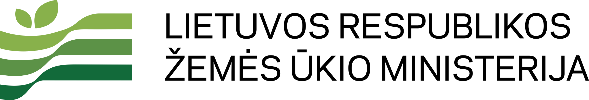 VR 9,10,11 VERŠELIŲ, KIAULIŲ IR ŪKINĖS PASKIRTIES GYVŪNŲ APSAUGOS DIREKTYVOS
1. Veršelių laikytojai turi laikytis Veršelių gerovės reikalavimų, patvirtintų Valstybinės maisto ir veterinarijos tarnybos direktoriaus įsakymu.
2. Kiaulių laikytojai turi laikytis Kiaulių gerovės reikalavimų, patvirtintų Valstybinės maisto ir veterinarijos tarnybos direktoriaus įsakymu.
3. Ūkinių gyvūnų laikytojai turi laikytis Ūkinių gyvūnų gerovės reikalavimų, patvirtintų Valstybinės maisto ir veterinarijos tarnybos direktoriaus įsakymu.
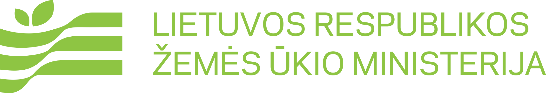 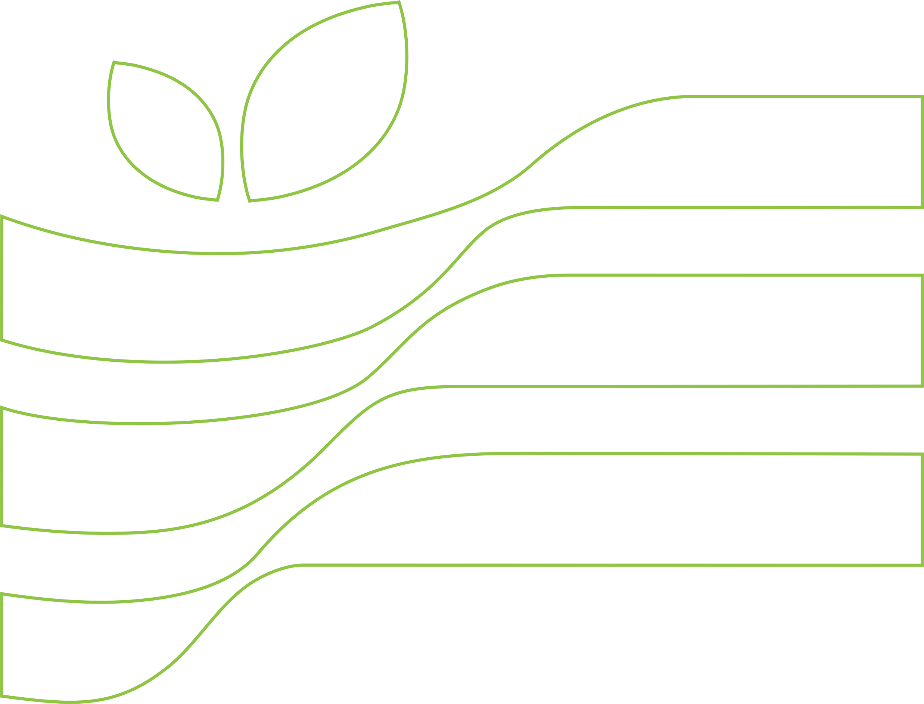 Ačiū už dėmesį